Стандарт освіти
Навчальні матеріали
Як працювати?
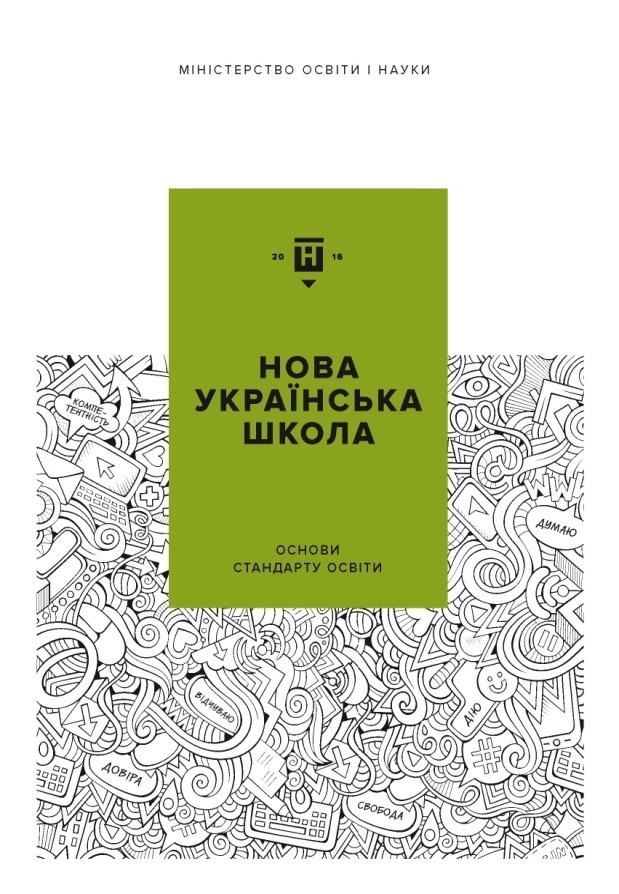 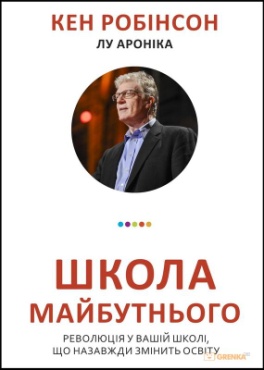 Необхідні умови успішного запровадження змін
Кен Робінсон “ Школа майбутнього” ст. 230
Бачення
Концепція Нової української школи
Проект нового Державного Стандарту 
початкової загальної освіти.
Інструменти впровадження компетентнісного підходу
 зміщення центру ваги від нагромадження фактів до розвитку вмінь;
 зменшення кількості предметів й інтегрованість змісту.
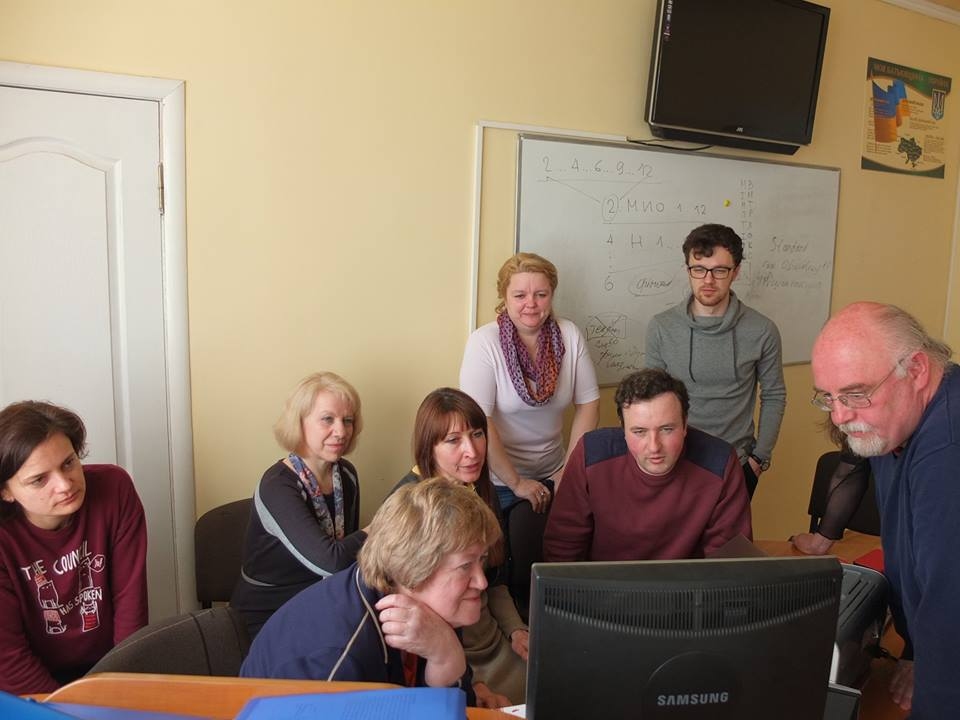 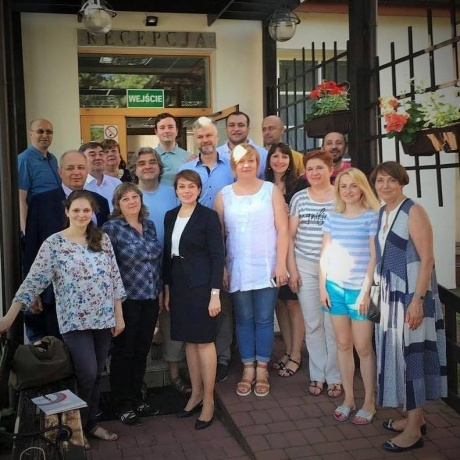 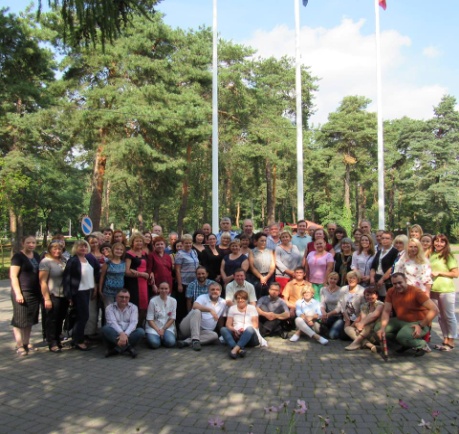 Вміння
“Коли закриваються двері класу, то вчитель стає міністром освіти. І саме він починає робити місію, будувати майбутнє!”                                 о. Степан Сус
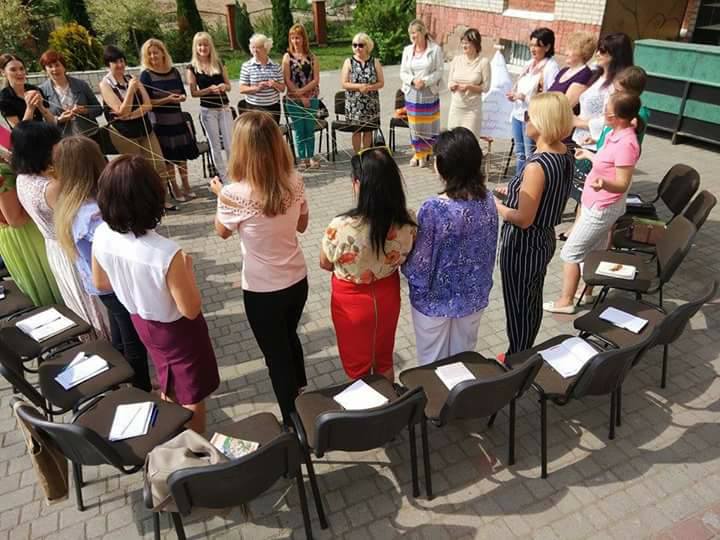 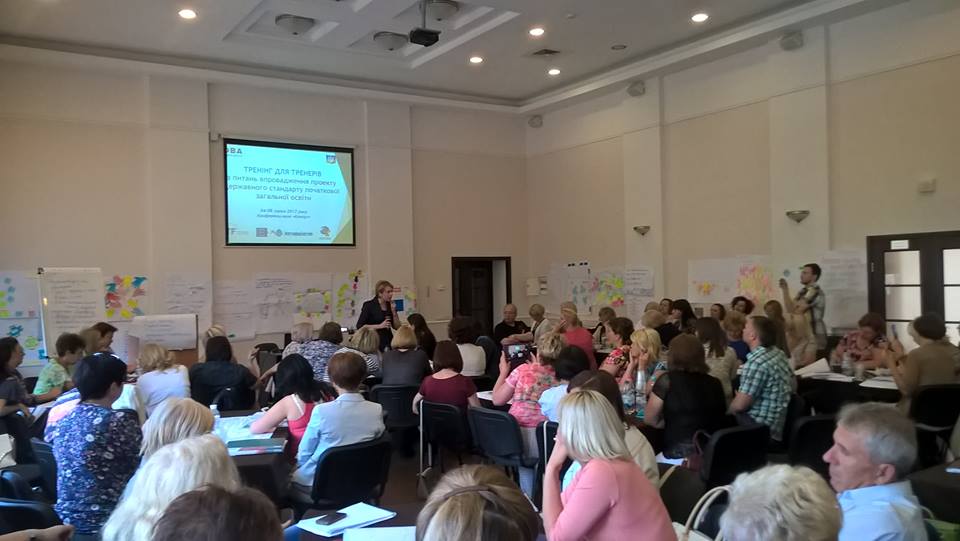 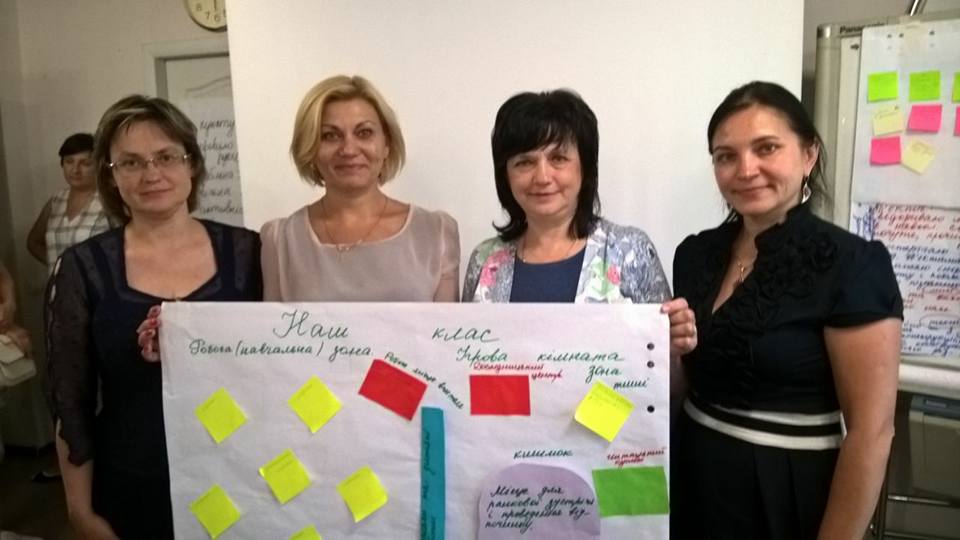 Тренінги для тренерів та вчителів з питань впровадження проекту державного стандарту початкової загальної освіти
Стимули
Стимул (з лат. батіг) — у Стародавньому Римі  загострений прут або палиця, якими підганяли рогату худобу.У широкому розумінні стимул — спонукання до дії. Він виступає причиною, що зацікавлює людину у здійснені певної діяльності. Вирішальним для залучення людей до економічної діяльності є грошовий стимул.                                                                                  Матеріал з Вікіпедії
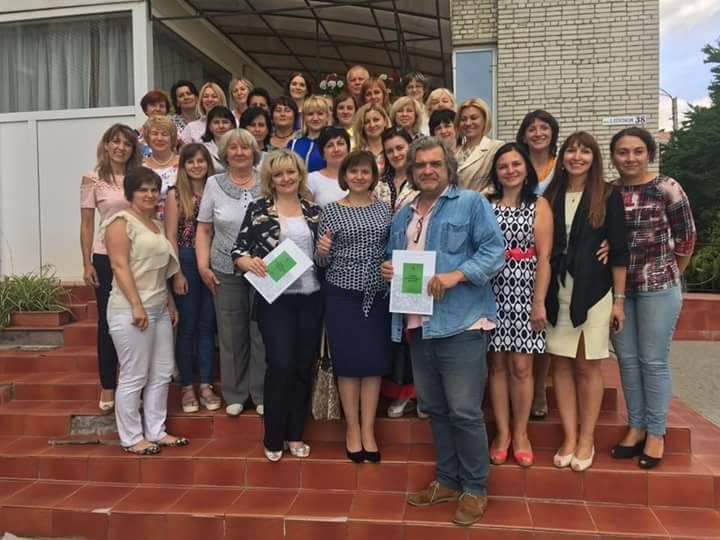 Підтримка
Ресурси
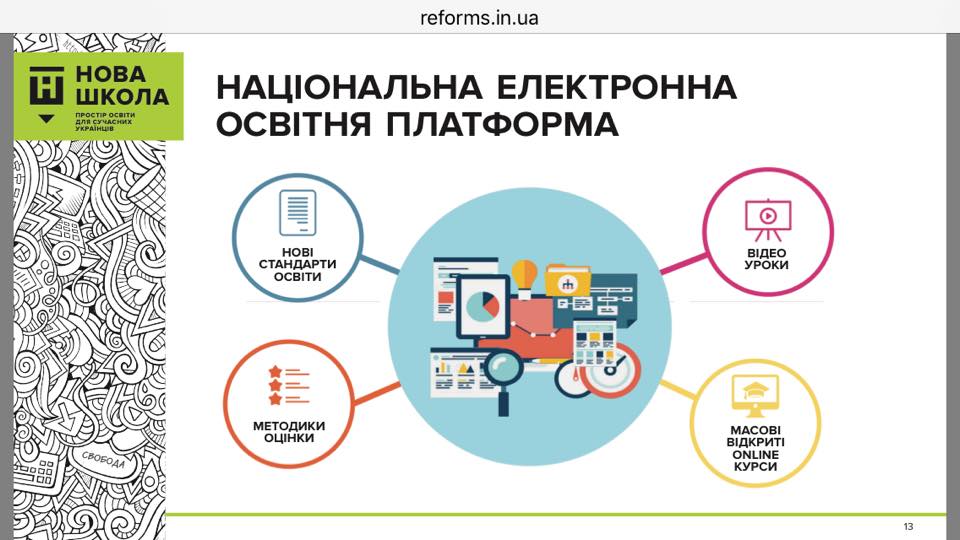 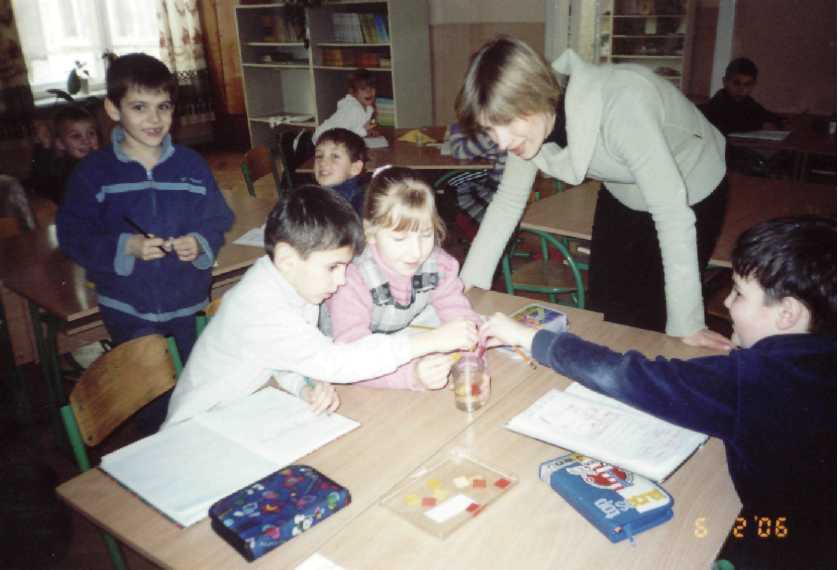 Ресурси
Роль вчителя
Створює умови, за яких дитина навчатиметься сама. 
Складає такі завдання, які спонукатимуть думати, вести пошукову роботу, дискутувати, діяти
Не даруй голодному рибу, 
а подаруй йому вудочку.                Німецьке прислів'я
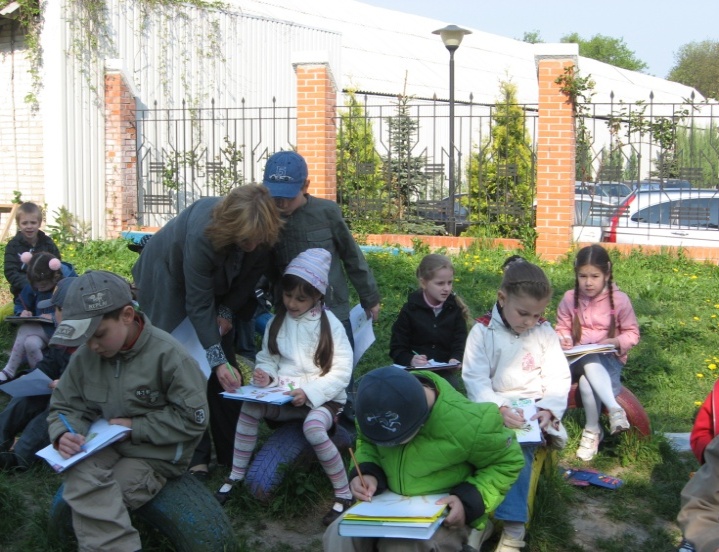 Вчитель для учнів є співрозмовником, співучасником, порадником, режисером, спостерігачем...
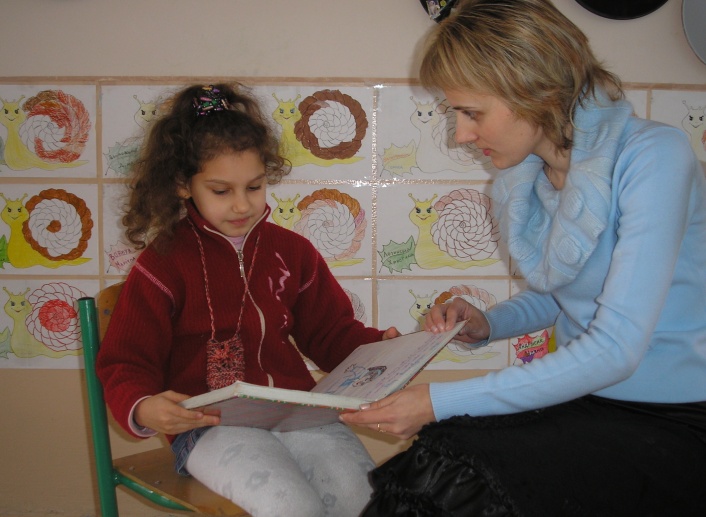 [Speaker Notes: Прописати!!!!!!!!!!!!!!!!!!!!!!!!!!!!!!!!!!!!!!]
Ресури
Інтегровані теми
Які теми інтегруємо?
Багато цікавих  та простих для дітей тем  вивчатимуть у першому класі. «Я – школяр», «Мій/ наш клас», «Мої друзі», «Моє довкілля», «Осінь», «Я і моя Батьківщина» , 
«Я - підприємливий», «Техніка, яка допомагає»
На основі цих тем діти  вчаться читати, писати, рахувати, малювати; здобувати всі необхідні уміння і загальні очікувані результати навчання, які продиктовані  Стандартом освіти
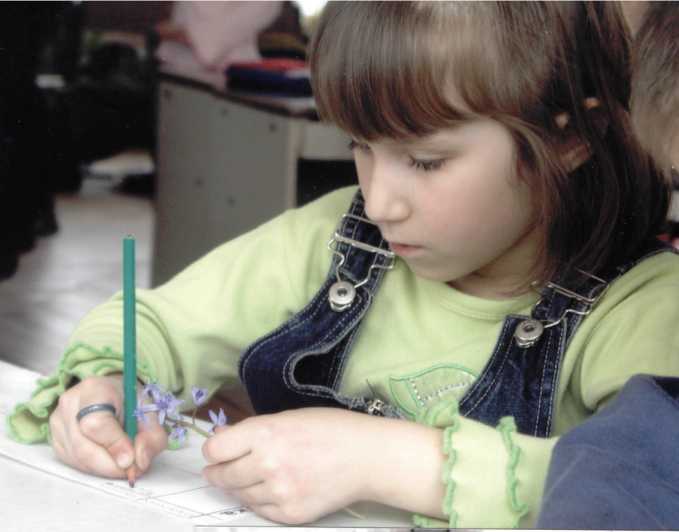 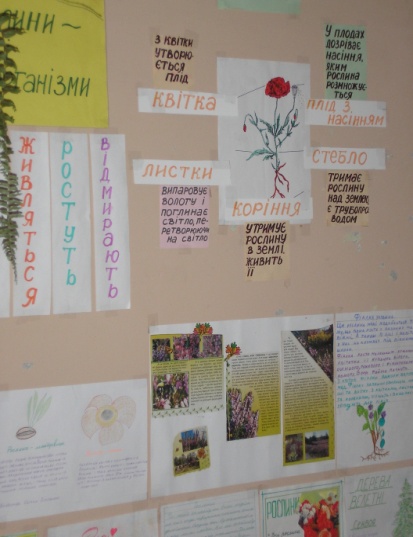 Навчальні матеріали допомагають підготувати інтегроване заняття
1. Визначають мету та завданння; 
2. Дають вибір форм та методів реалізації навчального матеріалу;
3. Мають підбір дидактичного матеріалу;
4. Передбачають “Конструювання” (заняття); 
5. Визначають розподіл часу.
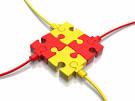 Навчаємо через інтерес, через діяльність та спілкування
Навчання організовується таким чином, щоб діти, експериментуючи, спостерігаючи, спілкуючись, помиляючись, самі приходили до необхідних висновків, відкривали закони, правила, формули.
Учень засвоює: 
90% інформації, коли вчить іншу дитину
75% інформації під час практичної діяльності
60% під час дискусії в групі
5%   підчас лекції
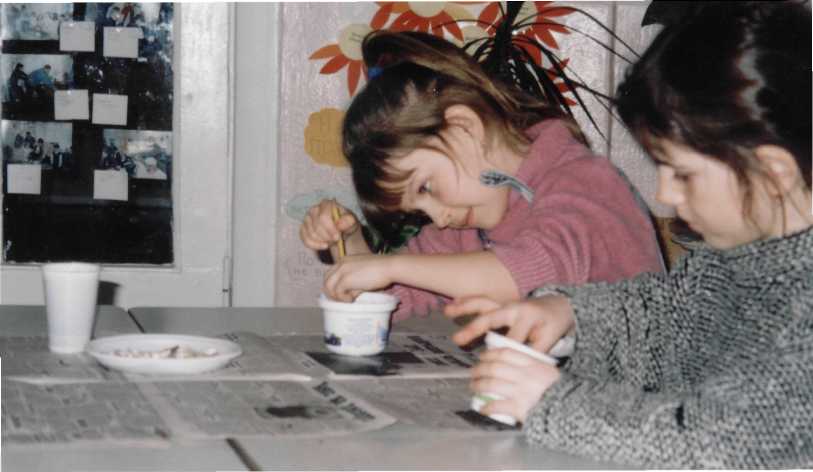 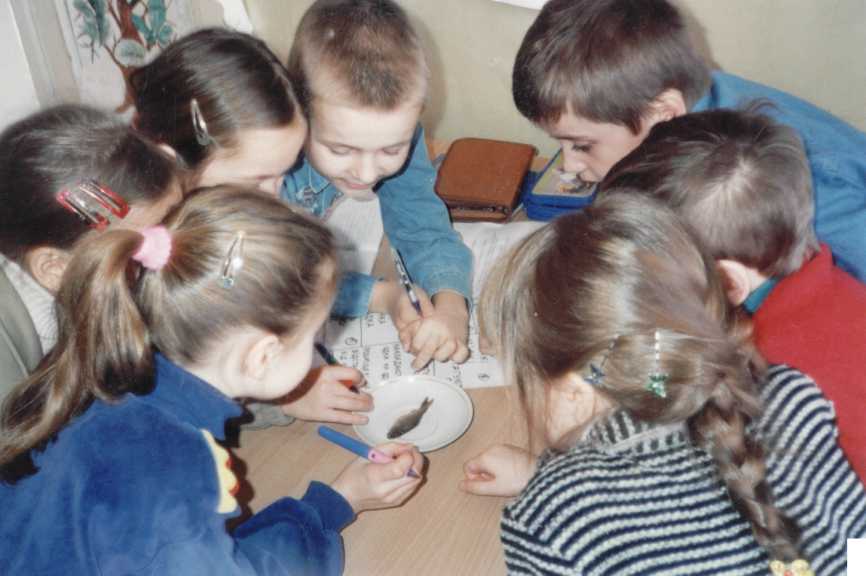 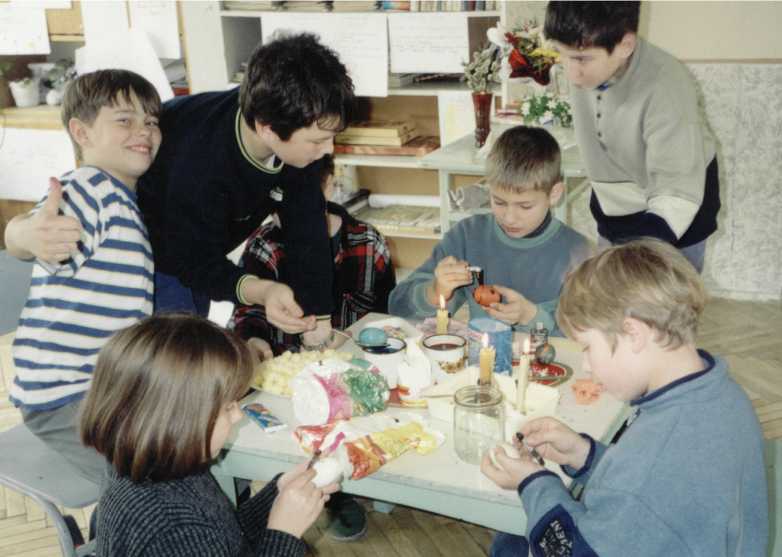 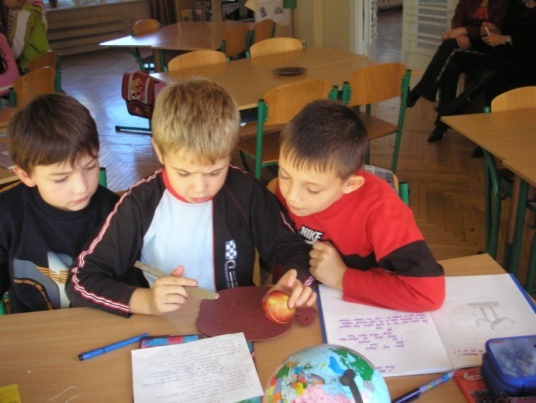 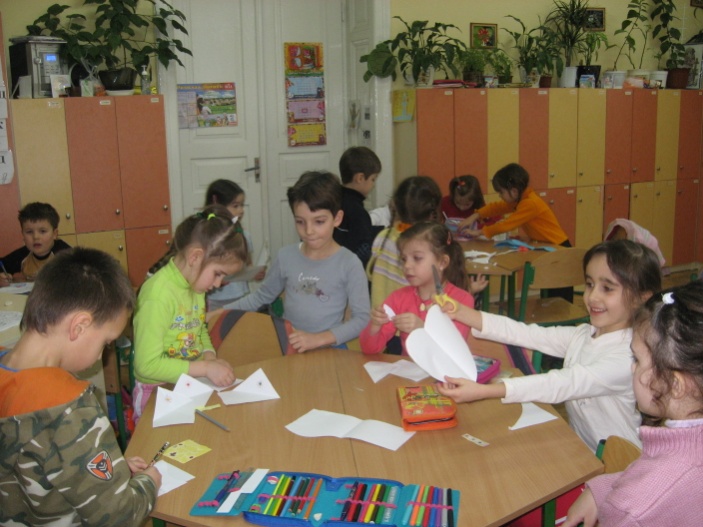 Форми роботи
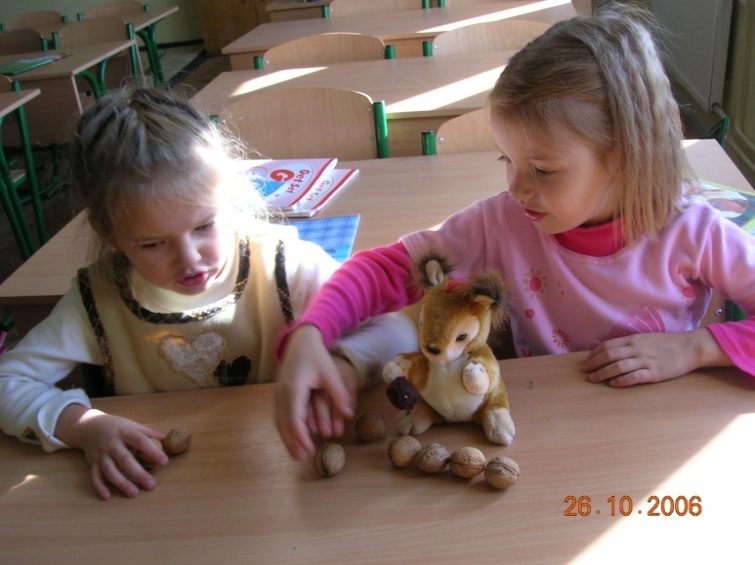 РОБОТА В ГРУПАХ
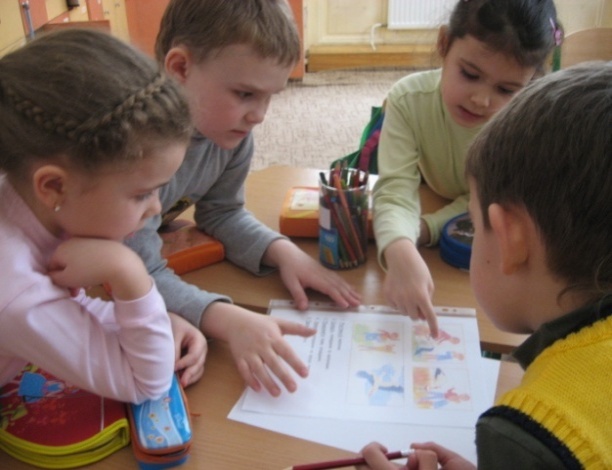 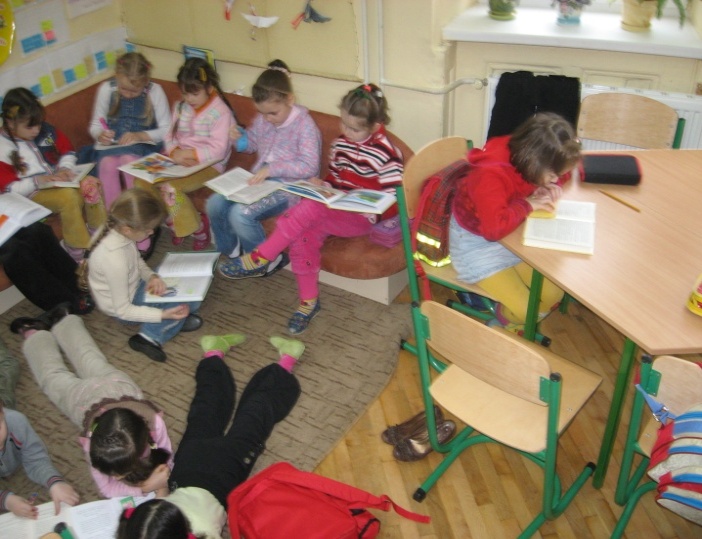 РОБОТА В ПАРАХ
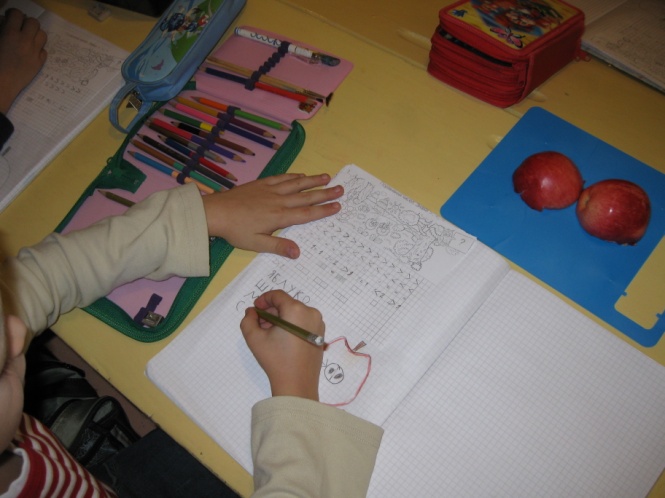 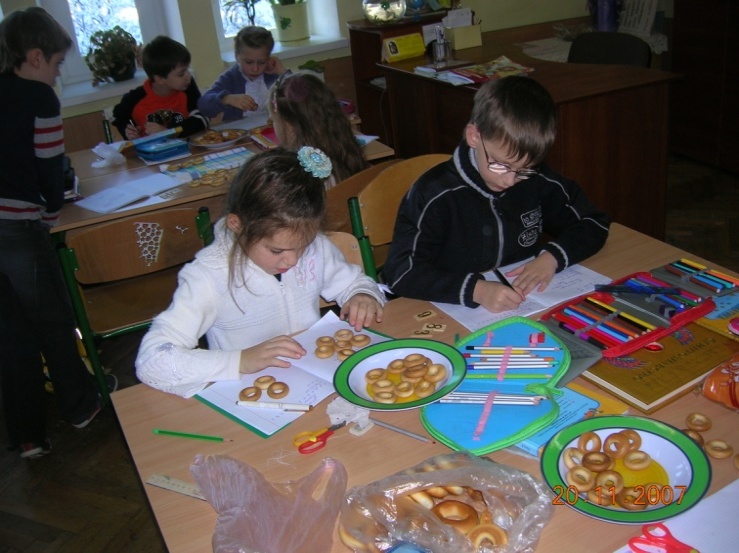 Індивідуальна 
робота
Руховий режим на заняттях
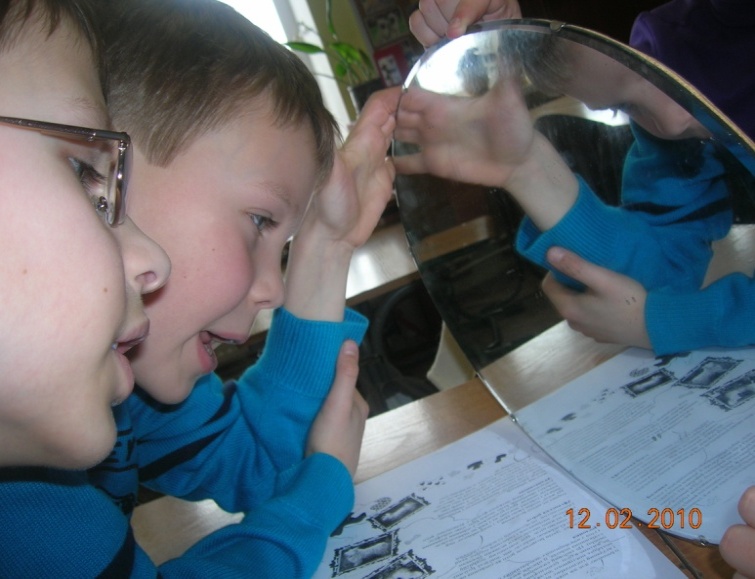 Діти, які втомлені нерухомістю, думають тільки про те, як би їм порухатися!
Заняття заплановані так, що протягом уроку буде змінюватися вид діяльності: то діти пишуть за партами,  то йдуть до класної бібліотечки за додатковою літературою, то підходять до таблиці, то дискутують….
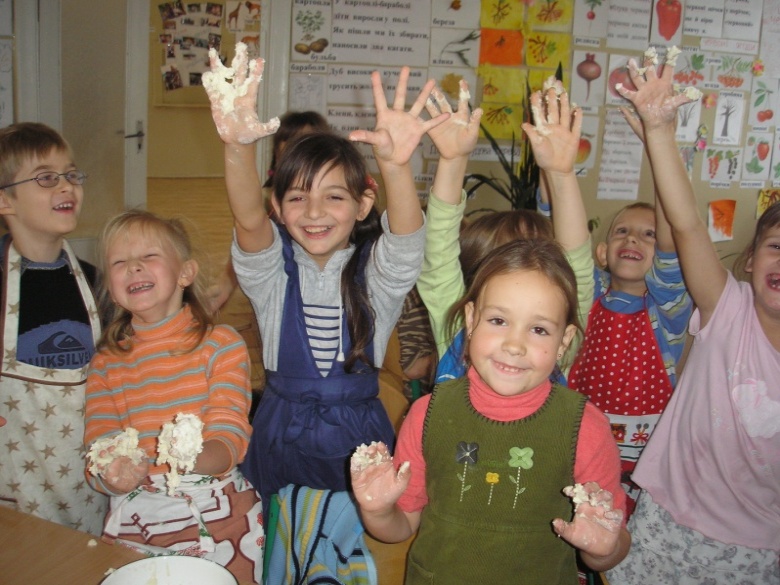 Вчитель, який володіє прийомами створення рухового режиму, 
може набагато продуктивніше використати час заняття.
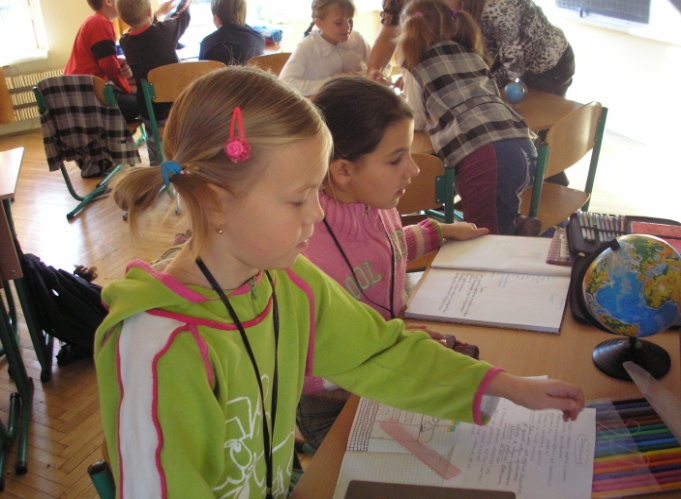 Активні методи навчання
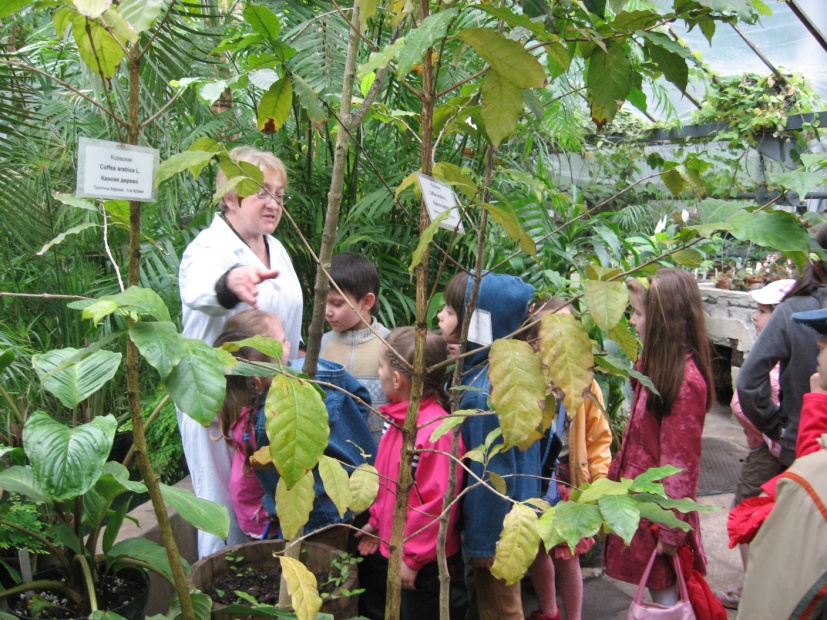 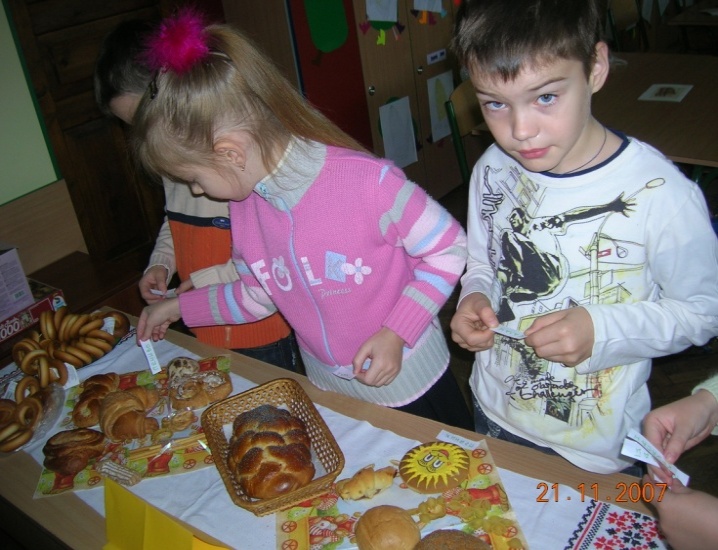 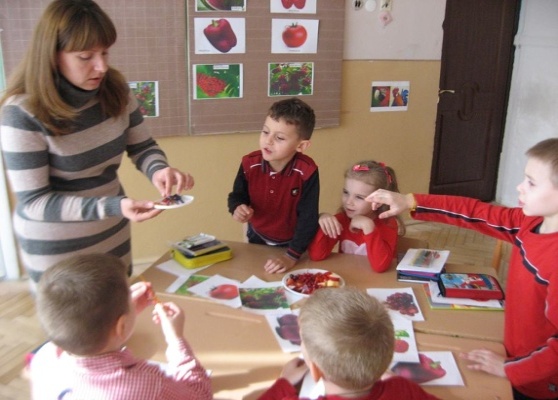 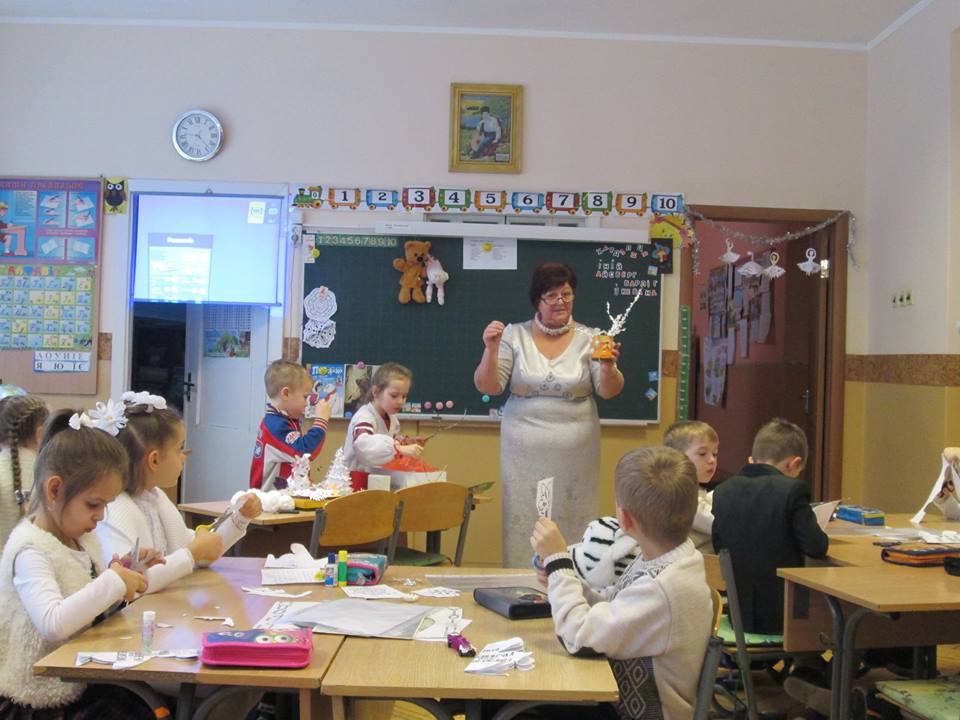 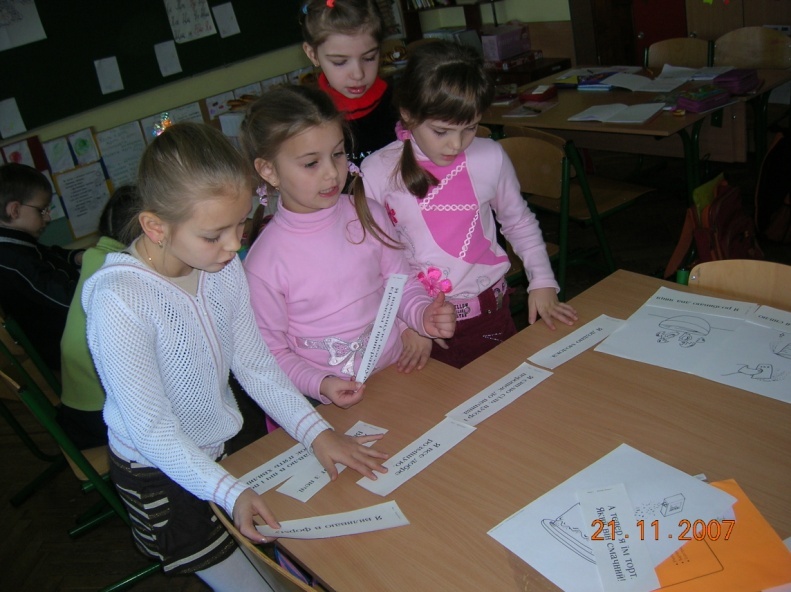 Ранкова зустріч
Що дозволяють навчальні матеріали?
навчити дитину самостійно здобувати знання;
 розвивати інтерес до навчання;
 підвищувати інтелектуальний рівень;
зняти  стомлюваність і перенапруження учнів за рахунок зміни видів діяльності.
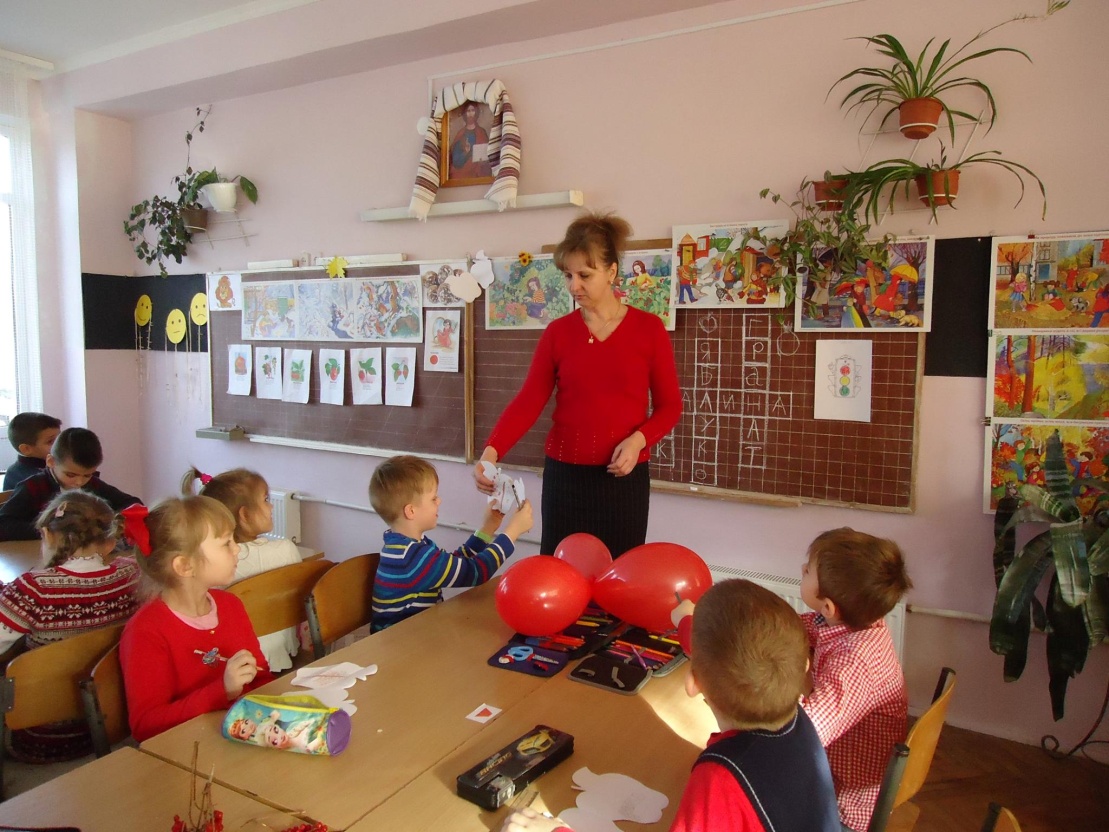 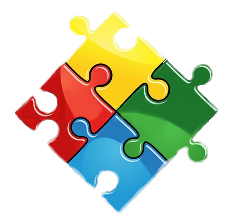 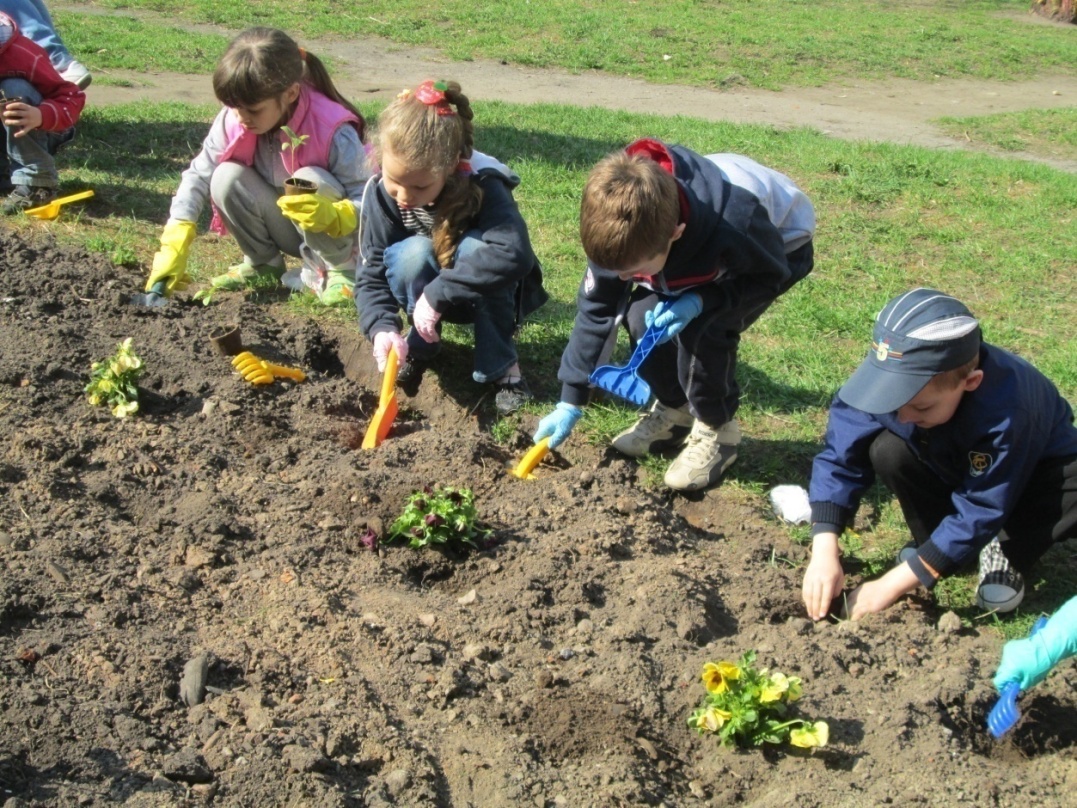 План дій
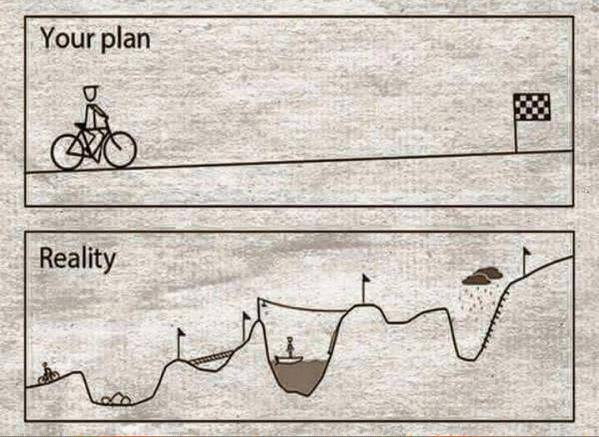 План
Реальність
Дякую за увагу
Не конкуренція, а співпраця в освітянських спільнотах – основа успіху під час впровадження Стандарту.